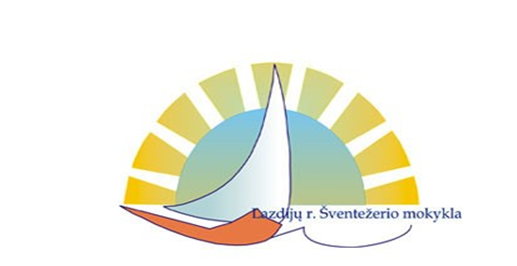 Lazdijų rajono Šventežerio mokyklos 2019 metų veiklos  ataskaita Bendra informacija (2019 m. rugsėjo 1 d. duomenimis)
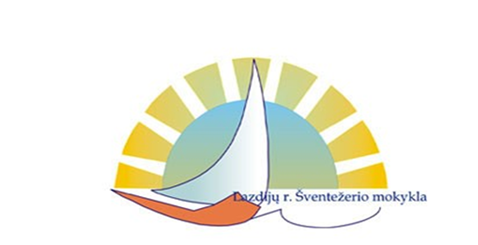 Finansavimas
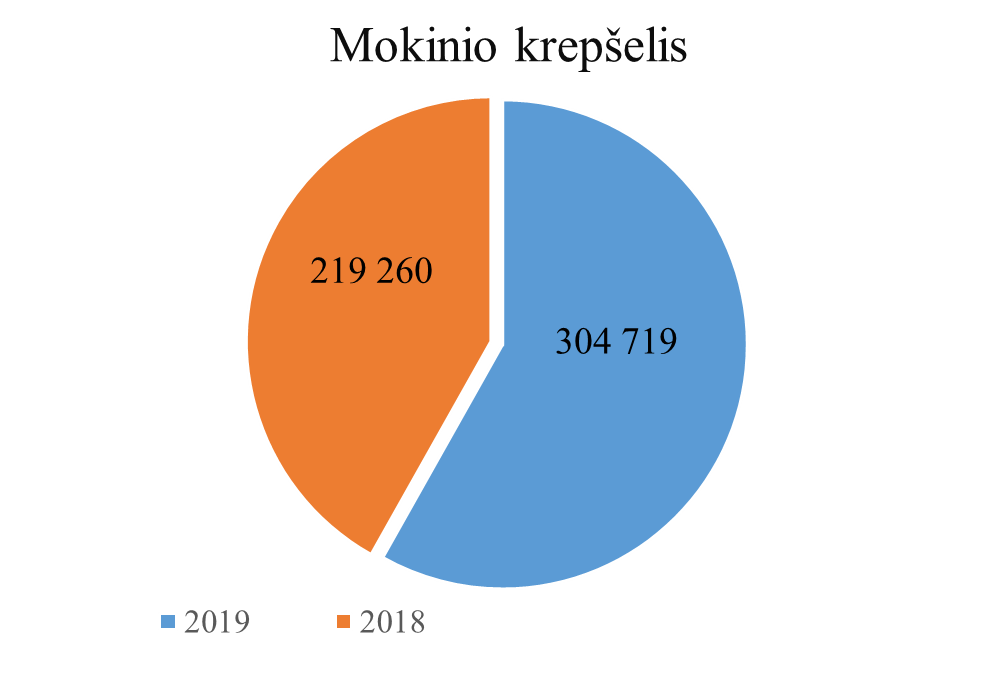 Akademiniai mokinių pasiekimai
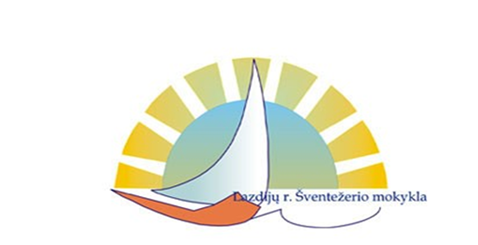 5-10 klasių pažangumas  - 99 proc. ( 2018 m. buvo 100 proc.);
Bendras pažymių vidurkis – 7,94 (2018 m. buvo 7,86);
4 kl. NMPP palyginus su šalies pasiekimais pagal aukštesnįjį pasiekimų lygį, yra aukštesni: matematikos – 66,7 proc., skaitymo 88,0 proc. ir gamtos pažinimo – 85,8 proc.;
6 kl. NMPP palyginus su šalies pasiekimais pagal aukštesnįjį pasiekimų lygį, buvo aukštesni: rašymo (testų kūrimo) – 24,9 proc. ir skaitymo – 10,04 proc.; 
Tarp šalies mokyklų 10 kl. matematikos ir lietuvių kalbos vidutiniškai surinktų PUPP taškų (proc.) mokykla užima gana aukštą vietą, ties aukštais matematikos ir lietuvių kalbos pasiekimais („Reitingai“);
2019 m. dėmesys buvo skiriamas individualiai mokinio pažangai.
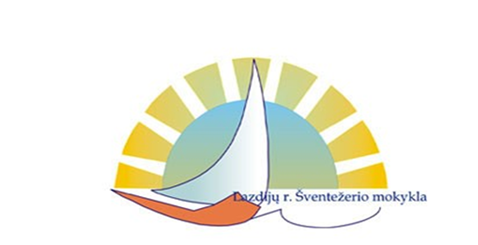 Nacionalinis mokinių pasiekimų patikrinimas (8 klasė)
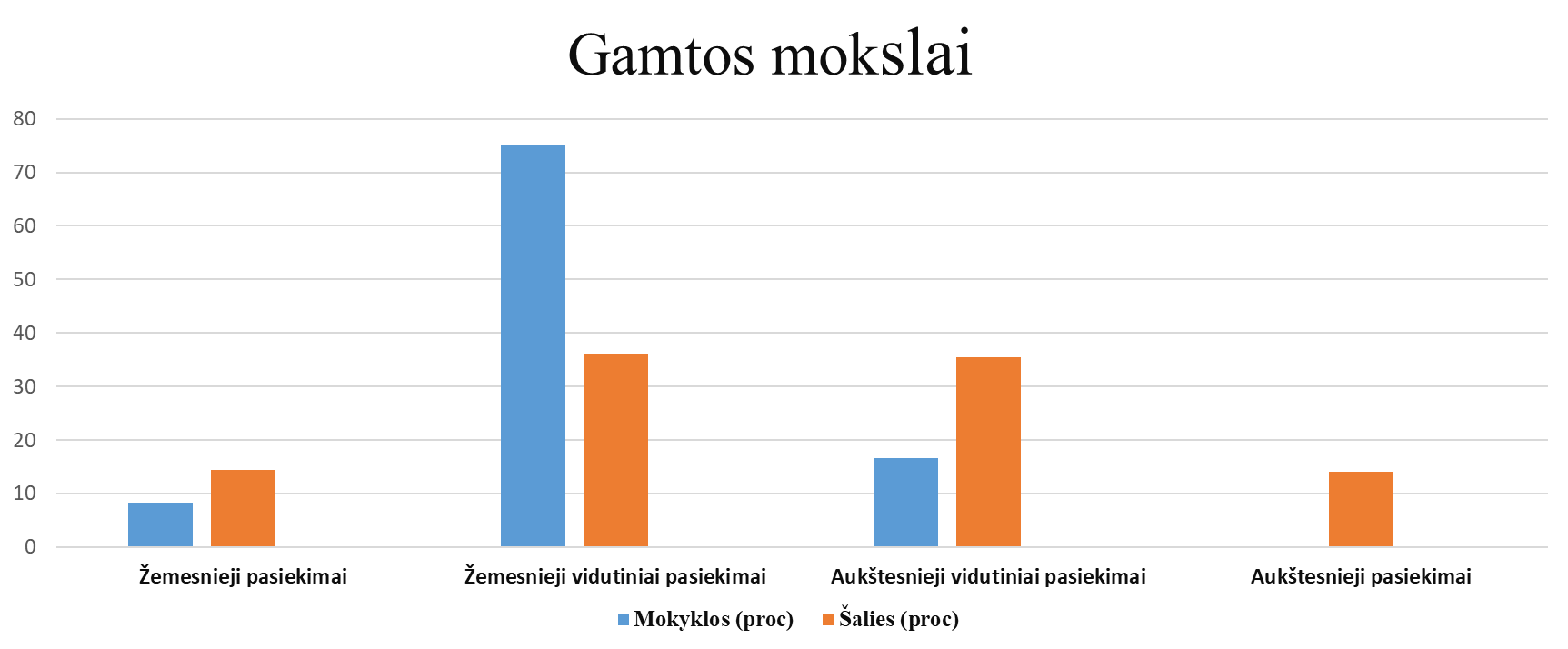 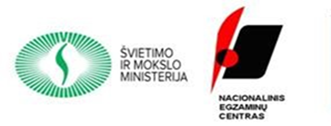 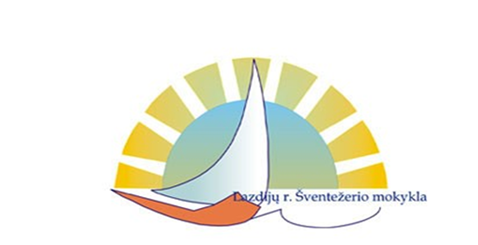 Emocinis saugumas
Mokykloje nuo 2017 metų sėkmingai vykdoma Olweus patyčių prevencijos programa;
Atlikta apklausa, kurioje dalyvavo  5 – 10 kl. mokiniai (apklausos rezultatai parodė, jog patyčias patiria 13,5 proc. mokinių);
Olweus smurto ir patyčių prevencinės veiklos vykdomos pagal mokyklos Olweus kokybės užtikrinimo planą;
2019 m. vykdytas projektas „Saugios aplinkos mokykloje kūrimas 2“;
 Mokiniams teikiama socialinė, psichologinė pagalba,  parengtos rekomendacijos mokiniams, tėvams (globėjams), mokytojams.
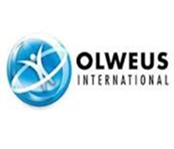